Figure 6 Cardiac events (cardiac death, myocardial infarction, and hospitalization for heart failure) at 3-year ...
Eur Heart J Cardiovasc Imaging, Volume 13, Issue 3, March 2012, Pages 219–226, https://doi.org/10.1093/ejechocard/jer237
The content of this slide may be subject to copyright: please see the slide notes for details.
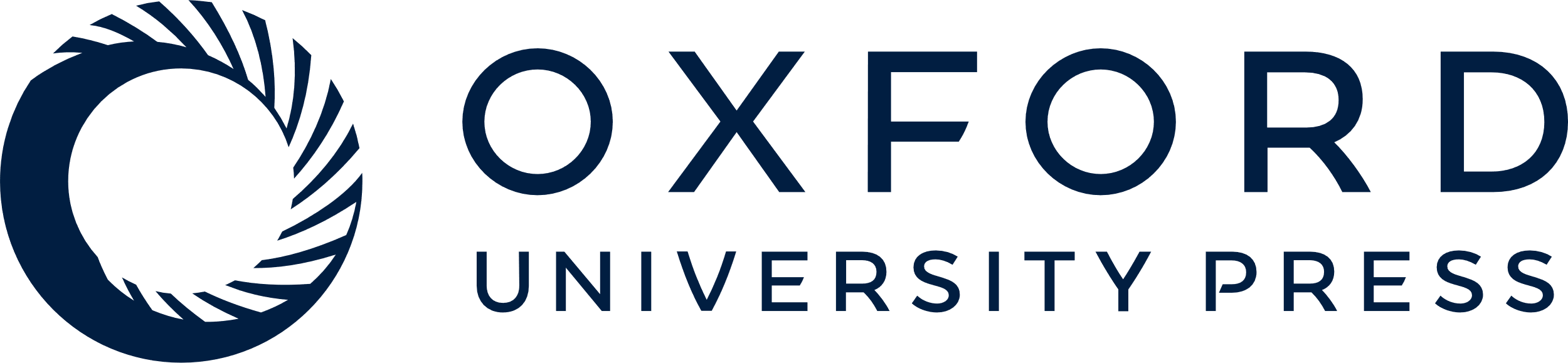 [Speaker Notes: Figure 6 Cardiac events (cardiac death, myocardial infarction, and hospitalization for heart failure) at 3-year follow-up for four different patient categories with ischaemic left ventricular dysfunction according to the presence of substantial viable myocardium (>4 segments) at dobutamine stress echo and the left ventricular end-systolic volume. Patients with small ESV (130 mL) and no viability have the worst prognosis. Modified from Ref.35


Unless provided in the caption above, the following copyright applies to the content of this slide: Published on behalf of the European Society of Cardiology. All rights reserved. © The Author 2011. For permissions please email: journals.permissions@oup.com]